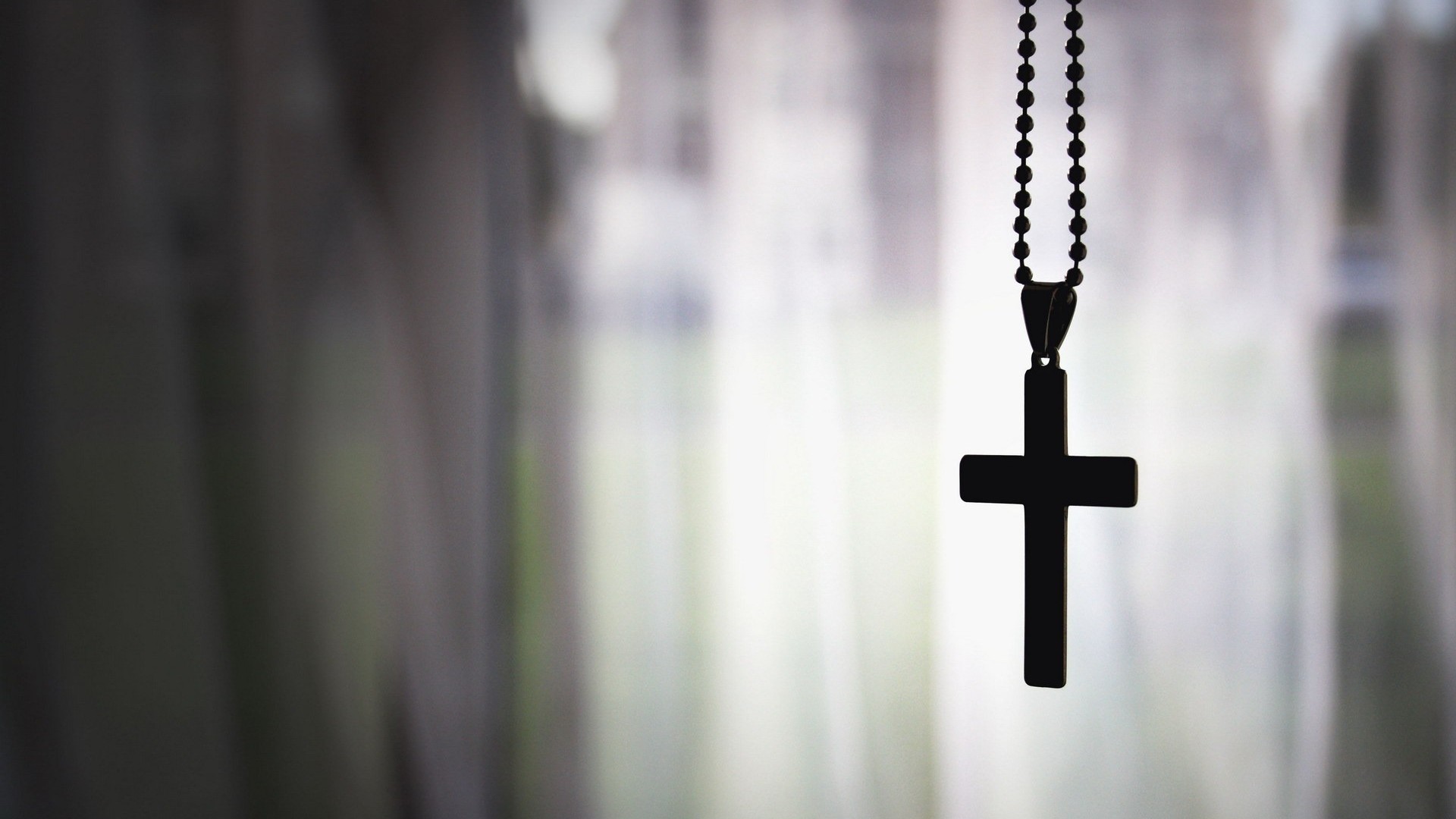 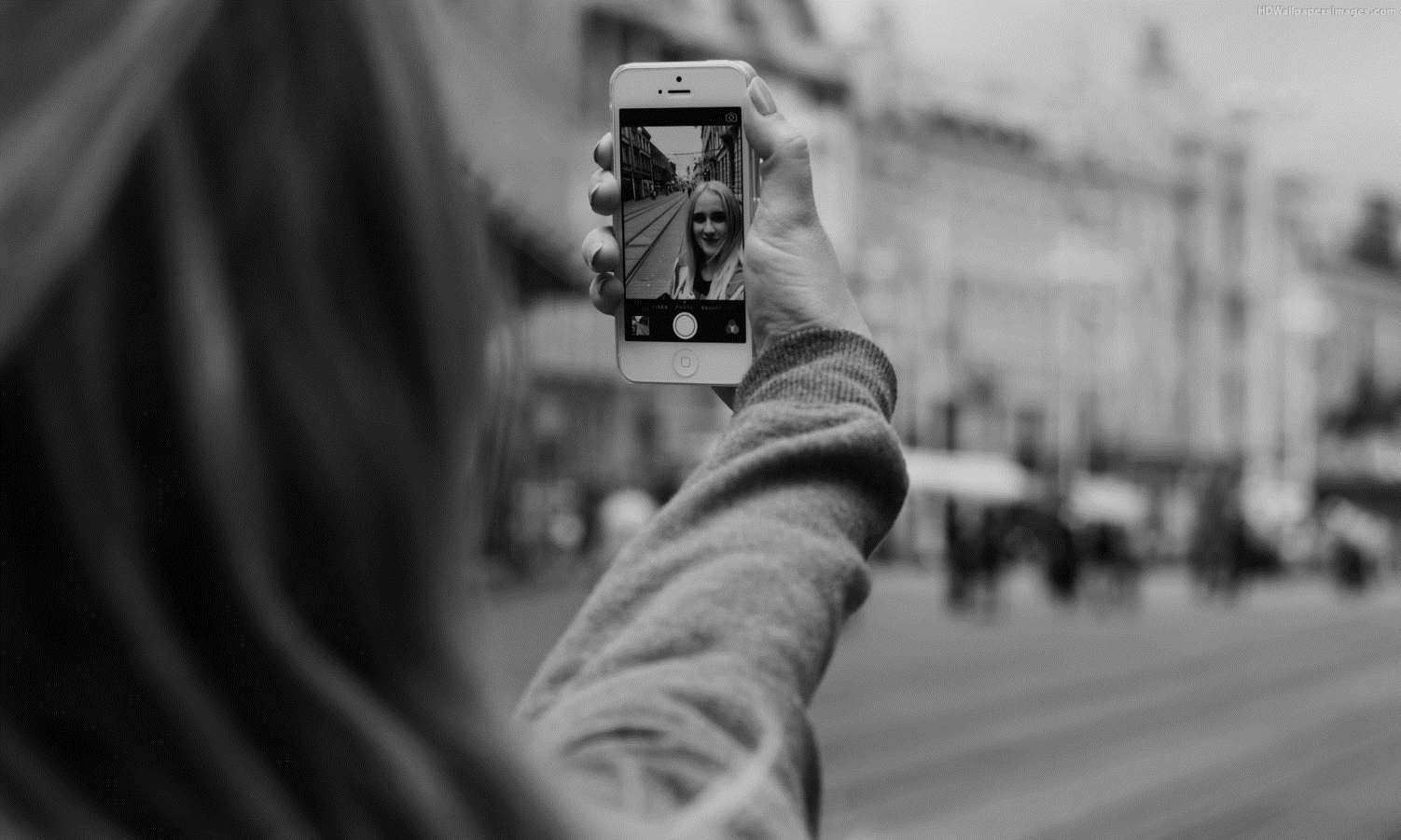 WALK HIS WALK
TALK HIS TALK

John 14:6
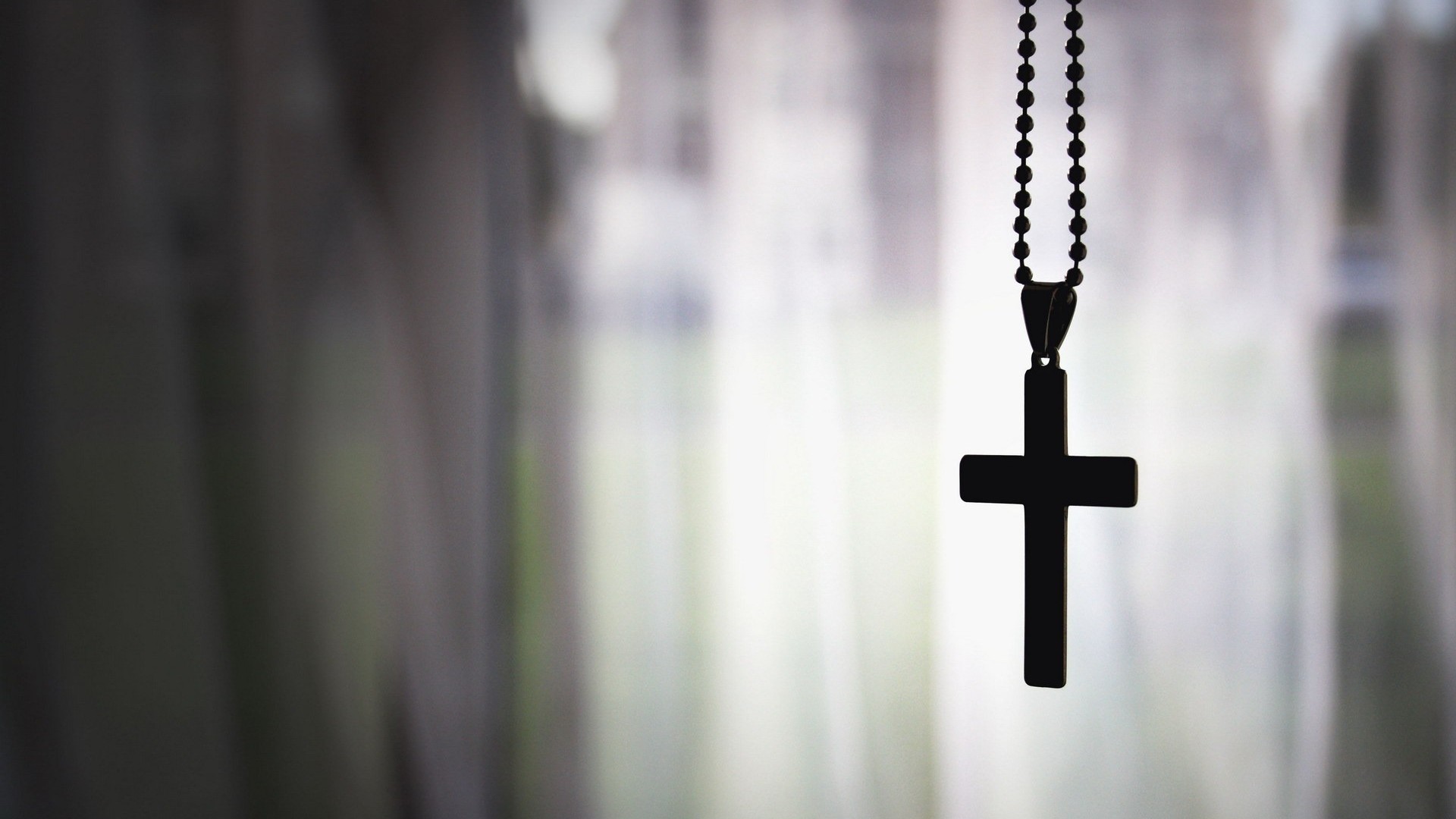 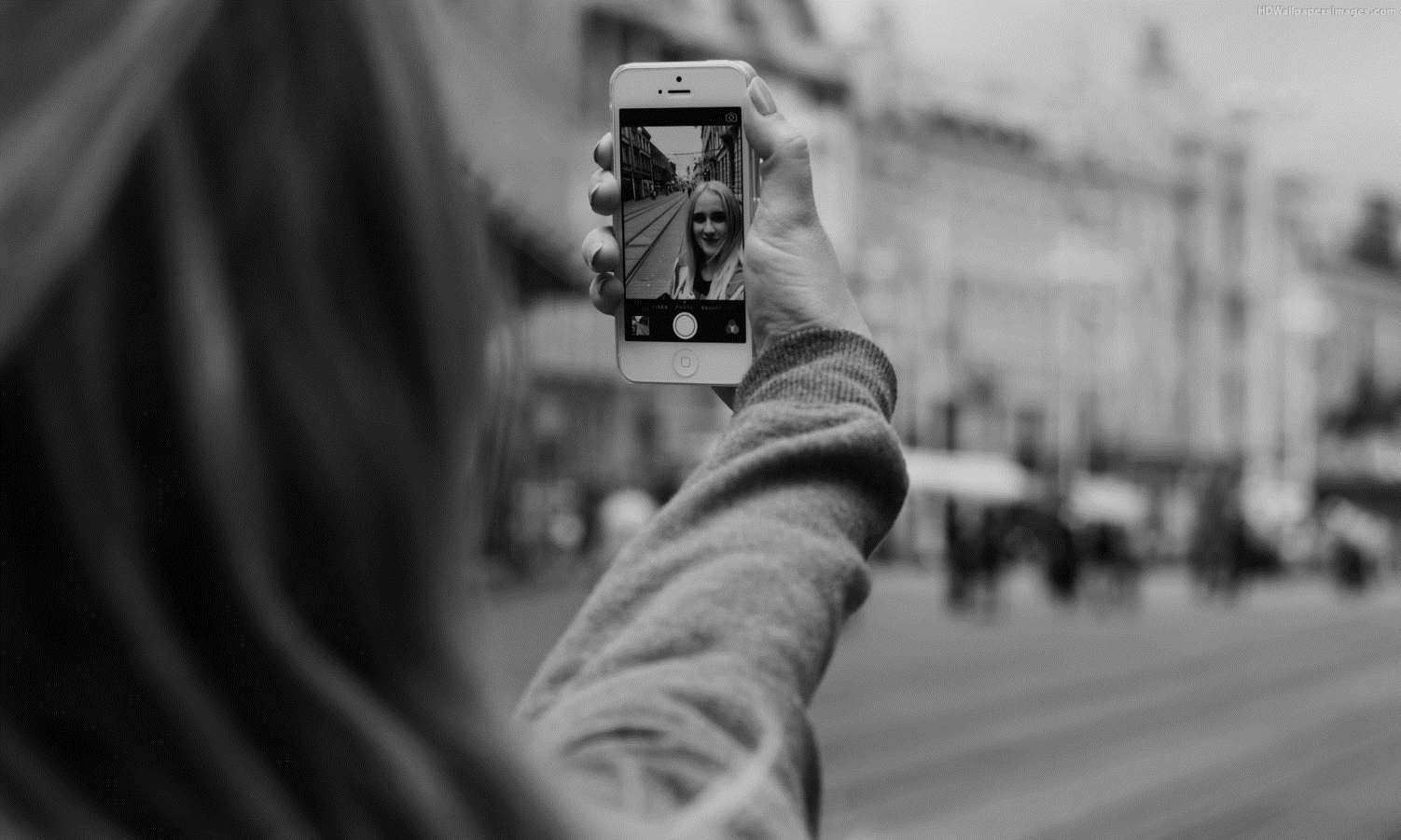 WALK HIS WALK
TALK HIS TALK

-GAME-
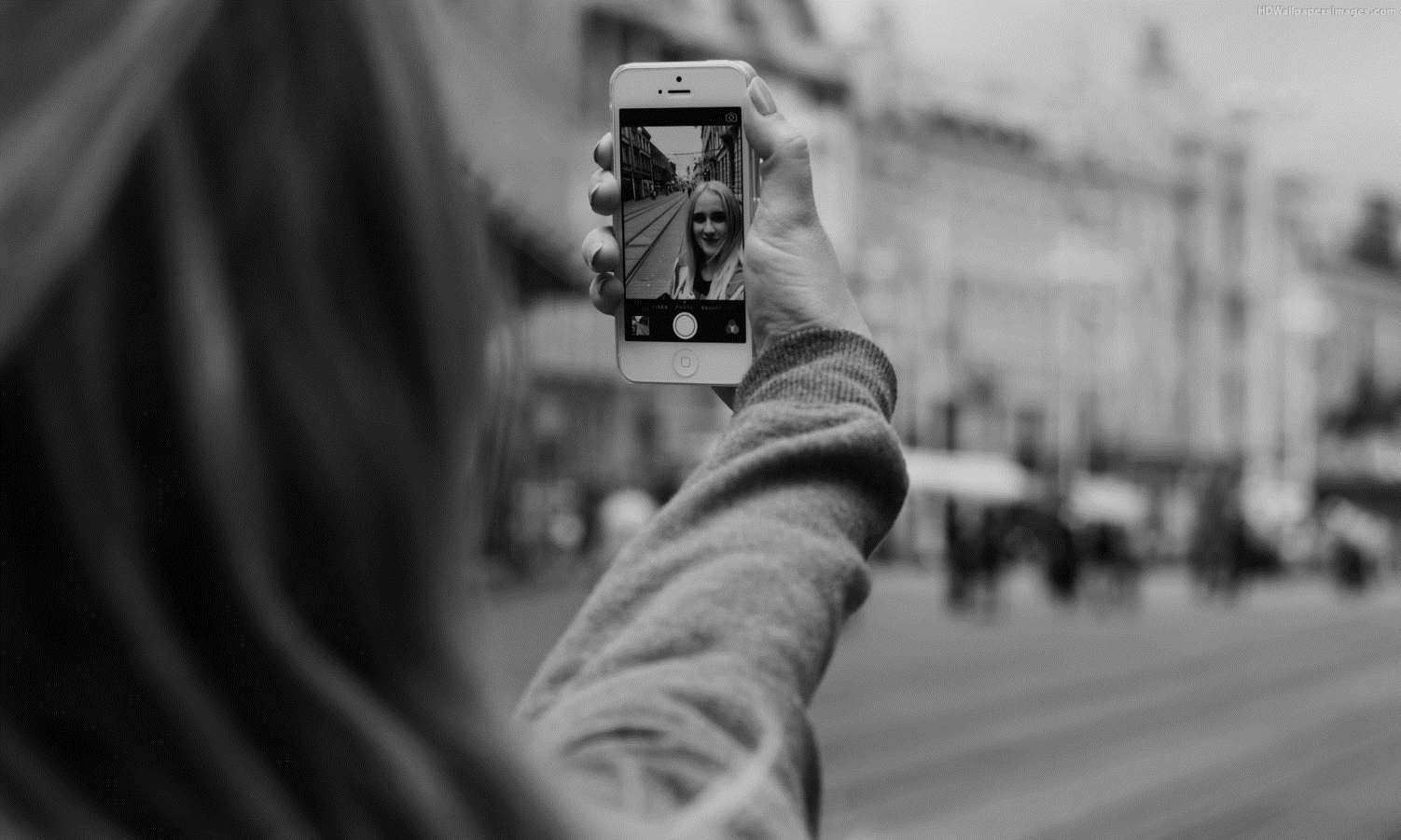 Cellphone vLj;J selfi  gplpf;Fk; jk;gp jq;ifNa
,NaRitg;Nghy Ngrp ghU vd;Wk; ntw;wpjhd;

Cellphone vLj;J selfi  gplpf;Fk; jk;gp jq;ifNa
,NaRitg;Nghy ele;J ghU vd;Wk; ntw;wpjhd;
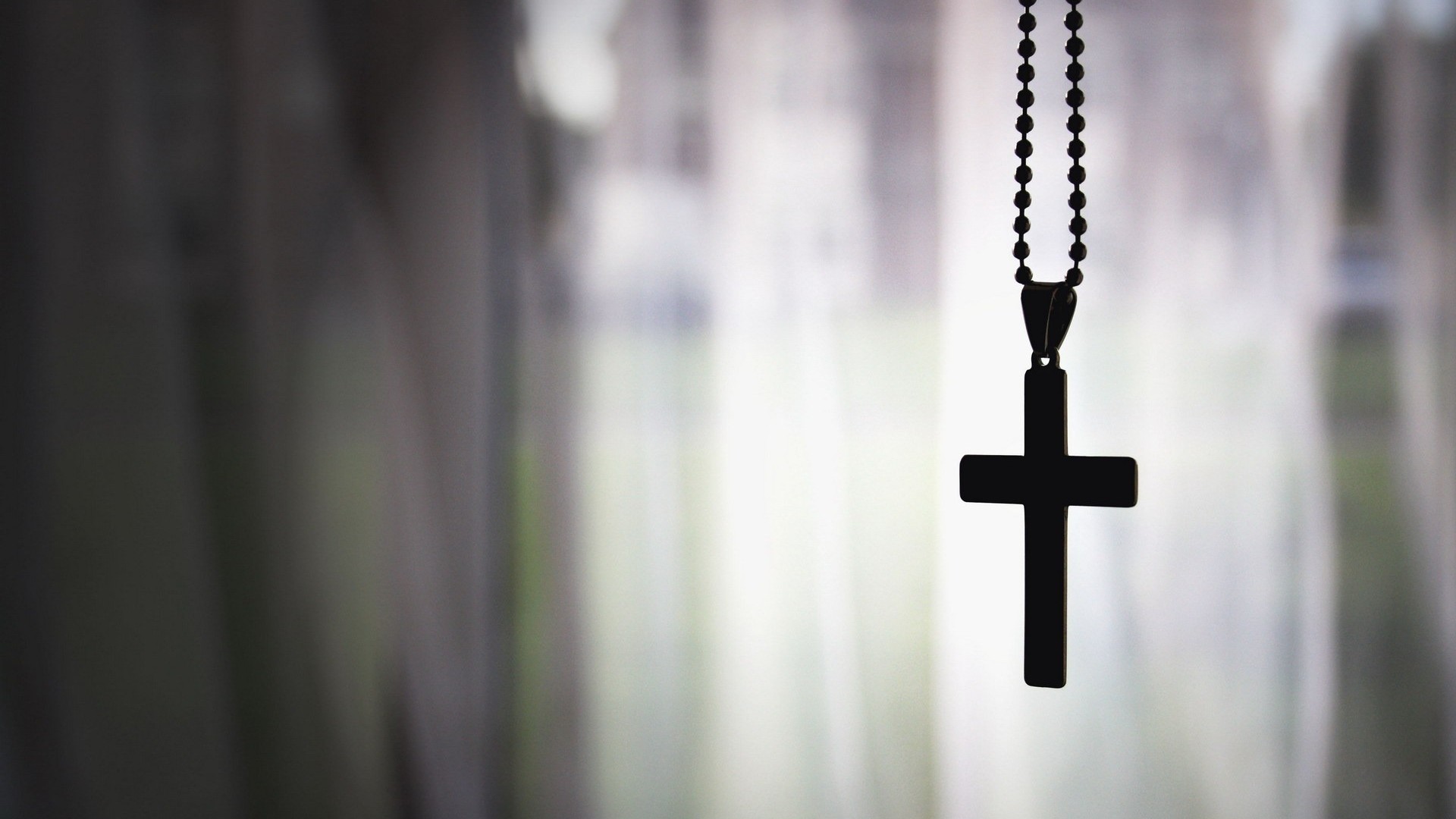 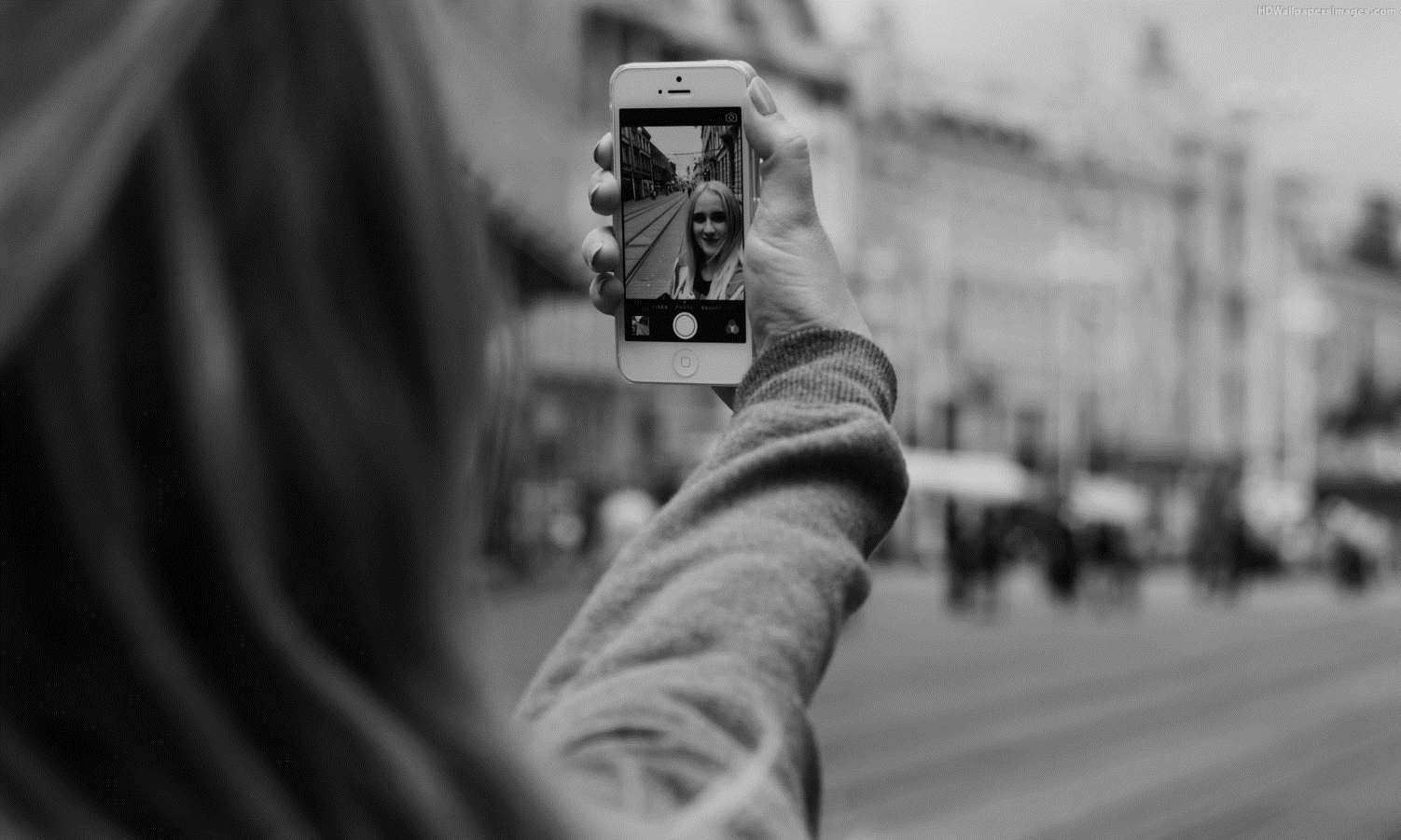 Your walk talks,  your talk talks 
your walk talks louder than your talk talks (x2)
Walk not in darkness as children of the night
Walk even as Jesus walked, walk as the children of light
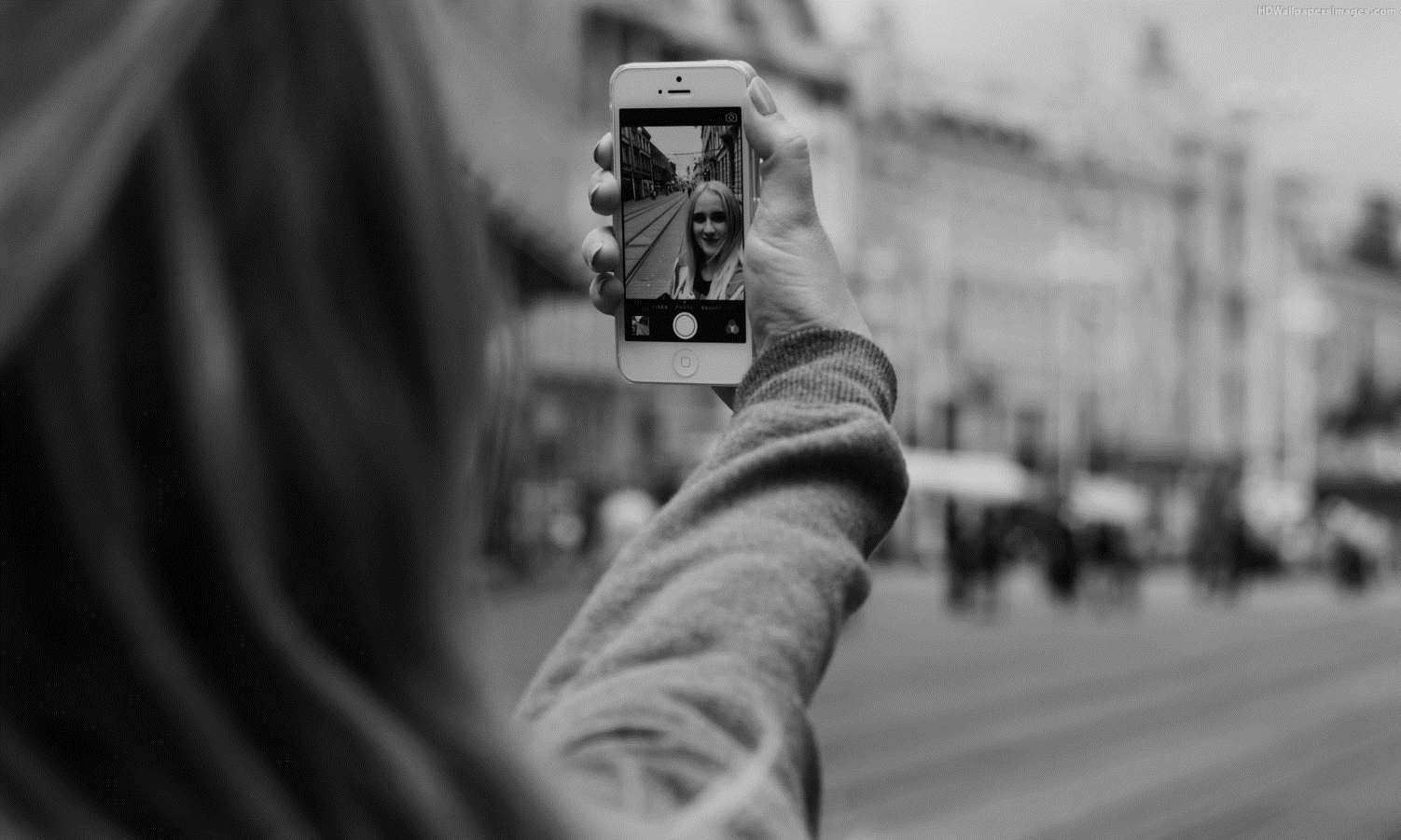 Cellphone vLj;J selfi  gplpf;Fk; jk;gp jq;ifNa
,NaRitg;Nghy Ngrp ghU vd;Wk; ntw;wpjhd;

Cellphone vLj;J selfi  gplpf;Fk; jk;gp jq;ifNa
,NaRitg;Nghy ele;J ghU vd;Wk; ntw;wpjhd;
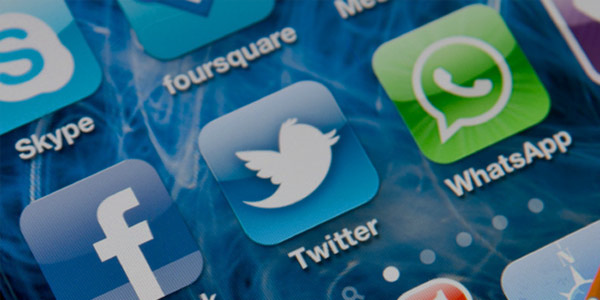 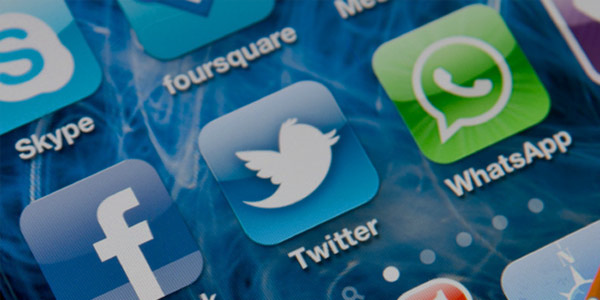 Facebook twitter whatsapp ellam time waste Mf;FNk
Daily bible  glpr;R ghU taste M ,Uf;FNk

Post, Like, Share gz;zp Nkhrk; NghfhNj ,NaRitg;Nghy tho;e;J ghU Nkhl;rk; NghthNa
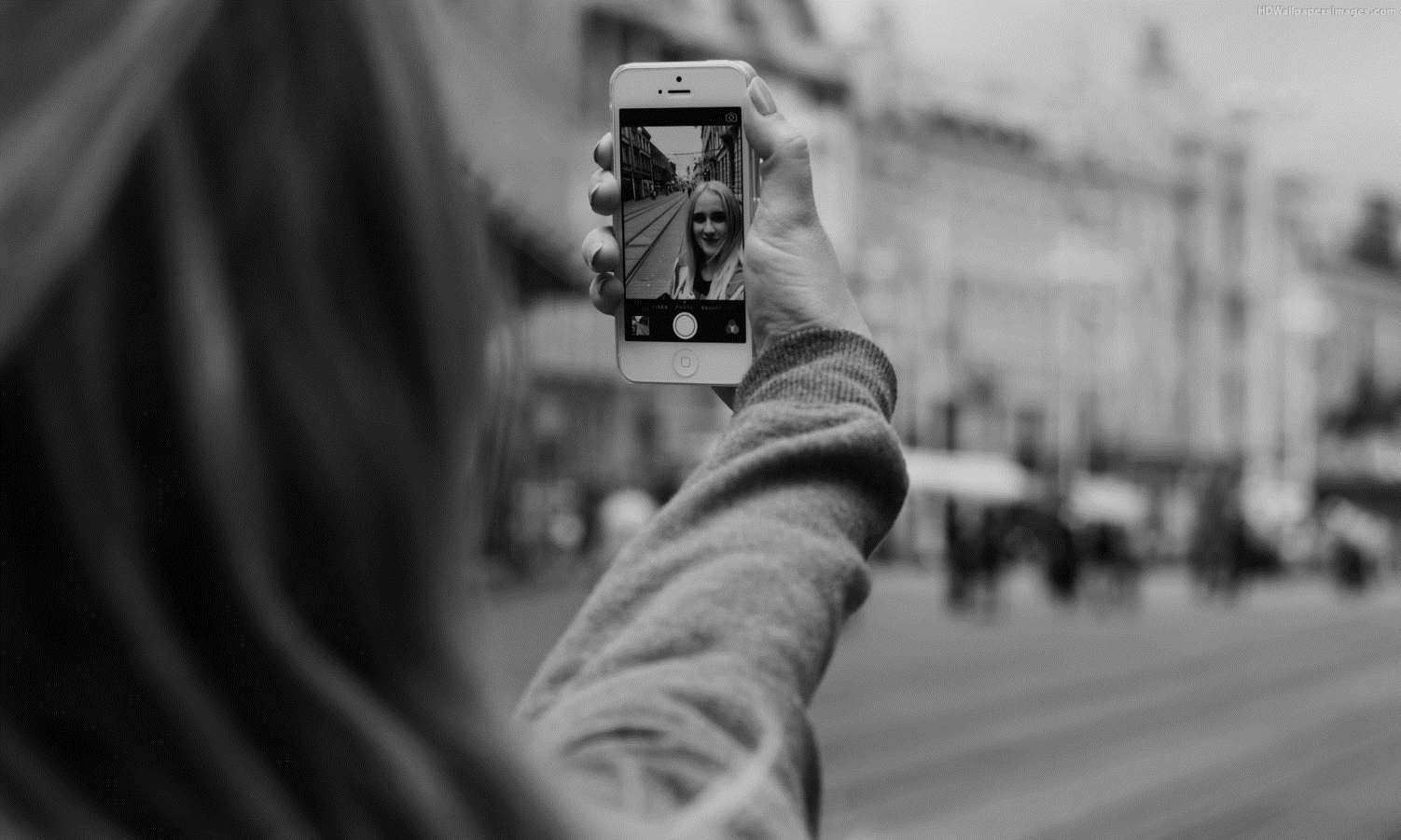 Cellphone vLj;J selfi  gplpf;Fk; jk;gp jq;ifNa
,NaRitg;Nghy Ngrp ghU vd;Wk; ntw;wpjhd;

Cellphone vLj;J selfi  gplpf;Fk; jk;gp jq;ifNa
,NaRitg;Nghy ele;J ghU vd;Wk; ntw;wpjhd;
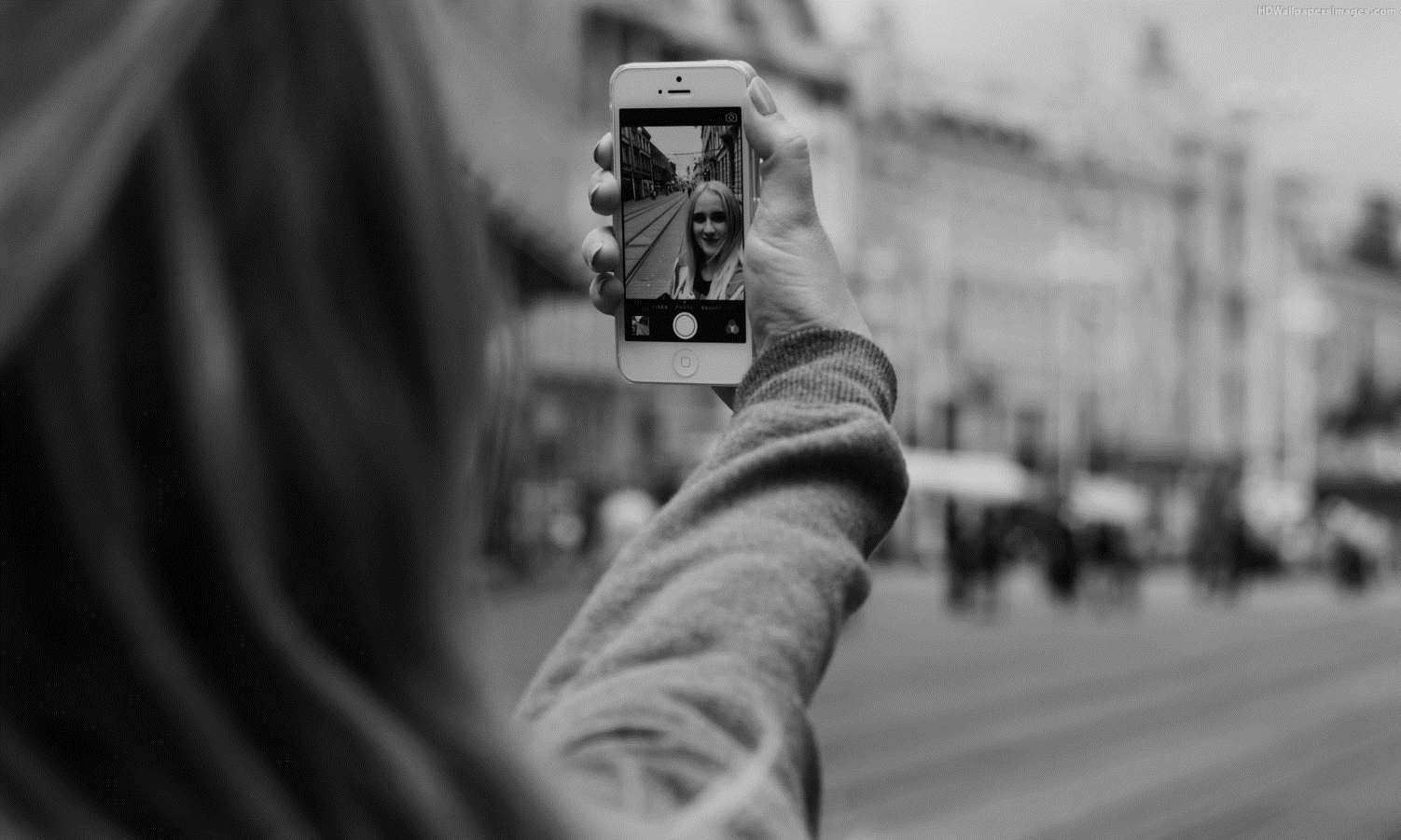 Cellphone vLj;J selfi  gplpf;Fk; jk;gp jq;ifNa
,NaRitg;Nghy Ngrp ghU vd;Wk; ntw;wpjhd;

Cellphone vLj;J selfi  gplpf;Fk; jk;gp jq;ifNa
,NaRitg;Nghy ele;J ghU vd;Wk; ntw;wpjhd;
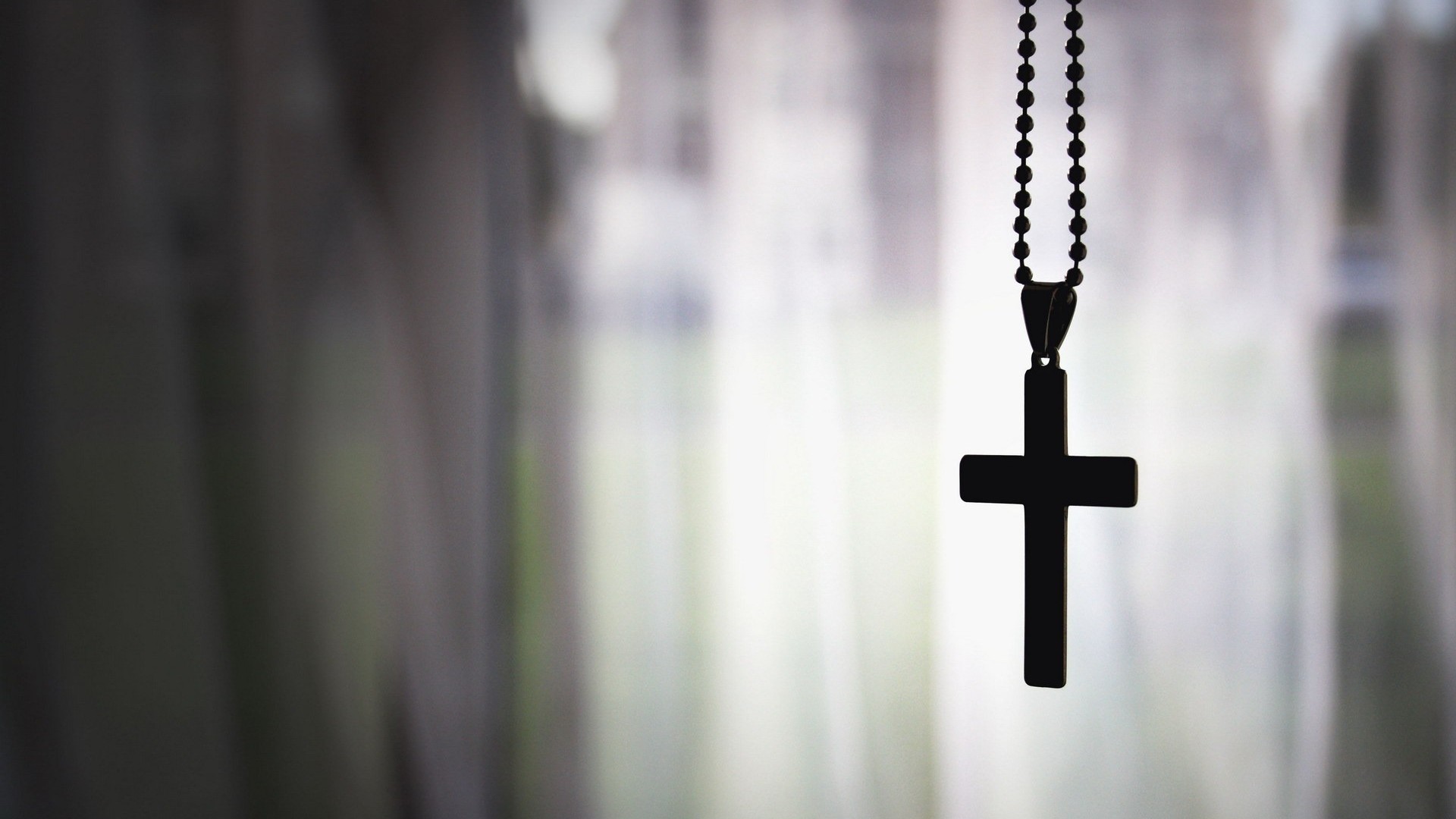 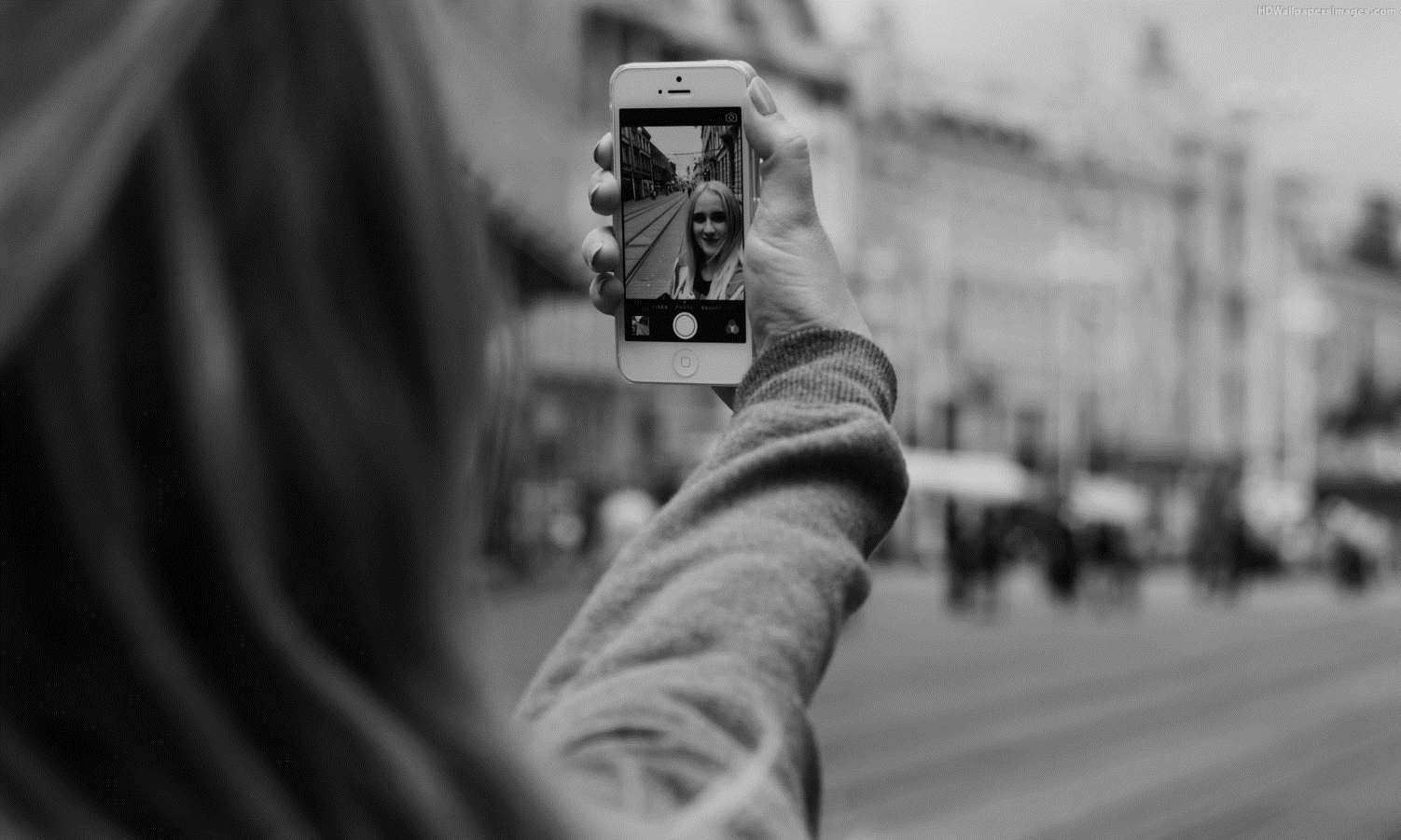 ,NaRtpd; thh;j;ijia LIKE gz;Z
,ul;rpg;ig eP SHARE gz;Z
guNyhfj;Jf;F REQUEST FL
rhj;jhd BLOCK gz;Z.
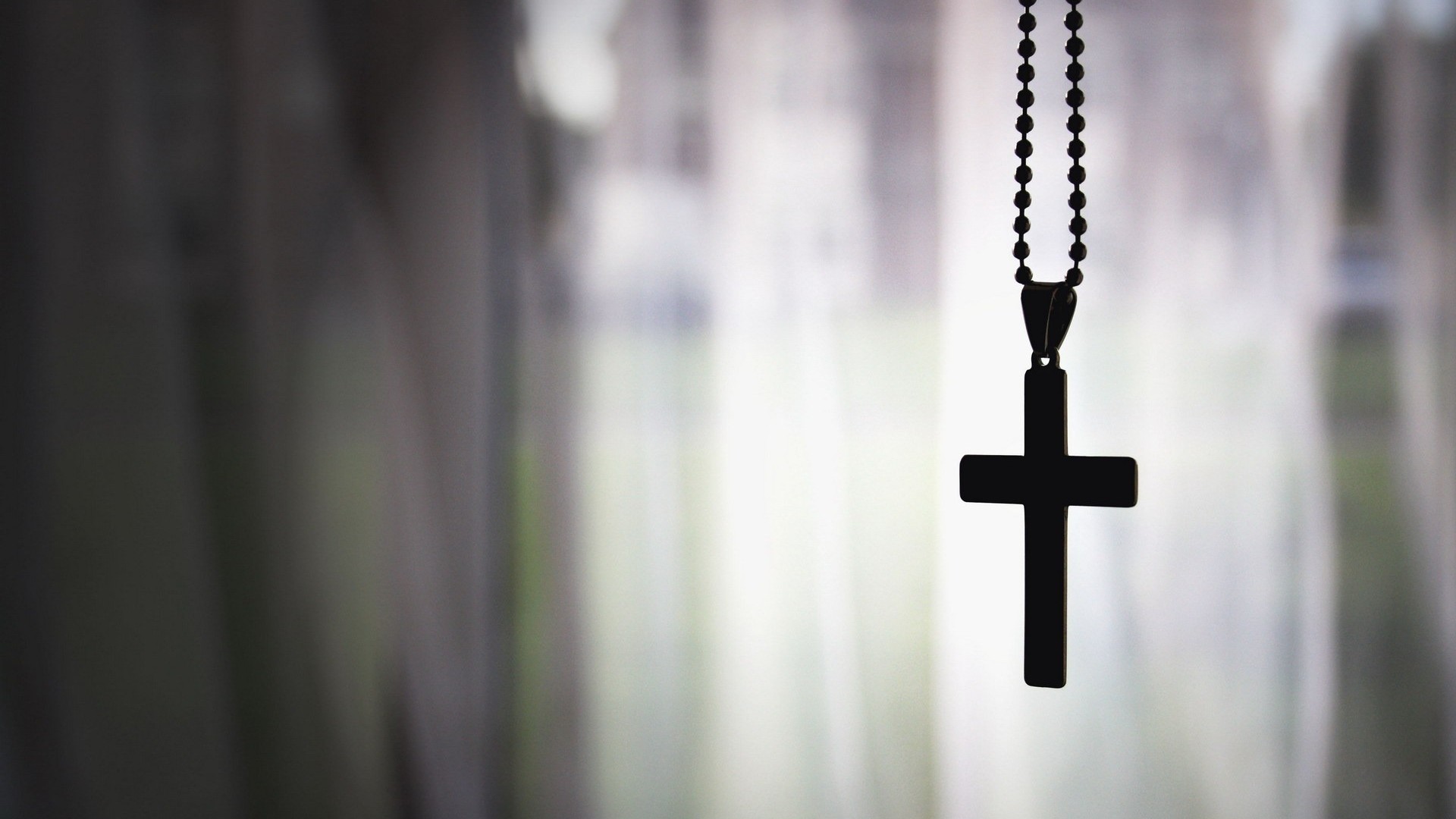 mz;Nz nfhQ;rk; epy;Y
Wrong route m nfhQ;rk; khj;J
mf;fh nfhQ;rk; epy;Y
Wrong route m nfhQ;rk; khj;J
vy;yhiuAk; md;G nra;a
fj;Jf;fDk; ePAk;  - 2
ePAk; Mkh ehDk; Mkh
ePAk; Mkh ehDk; - 2
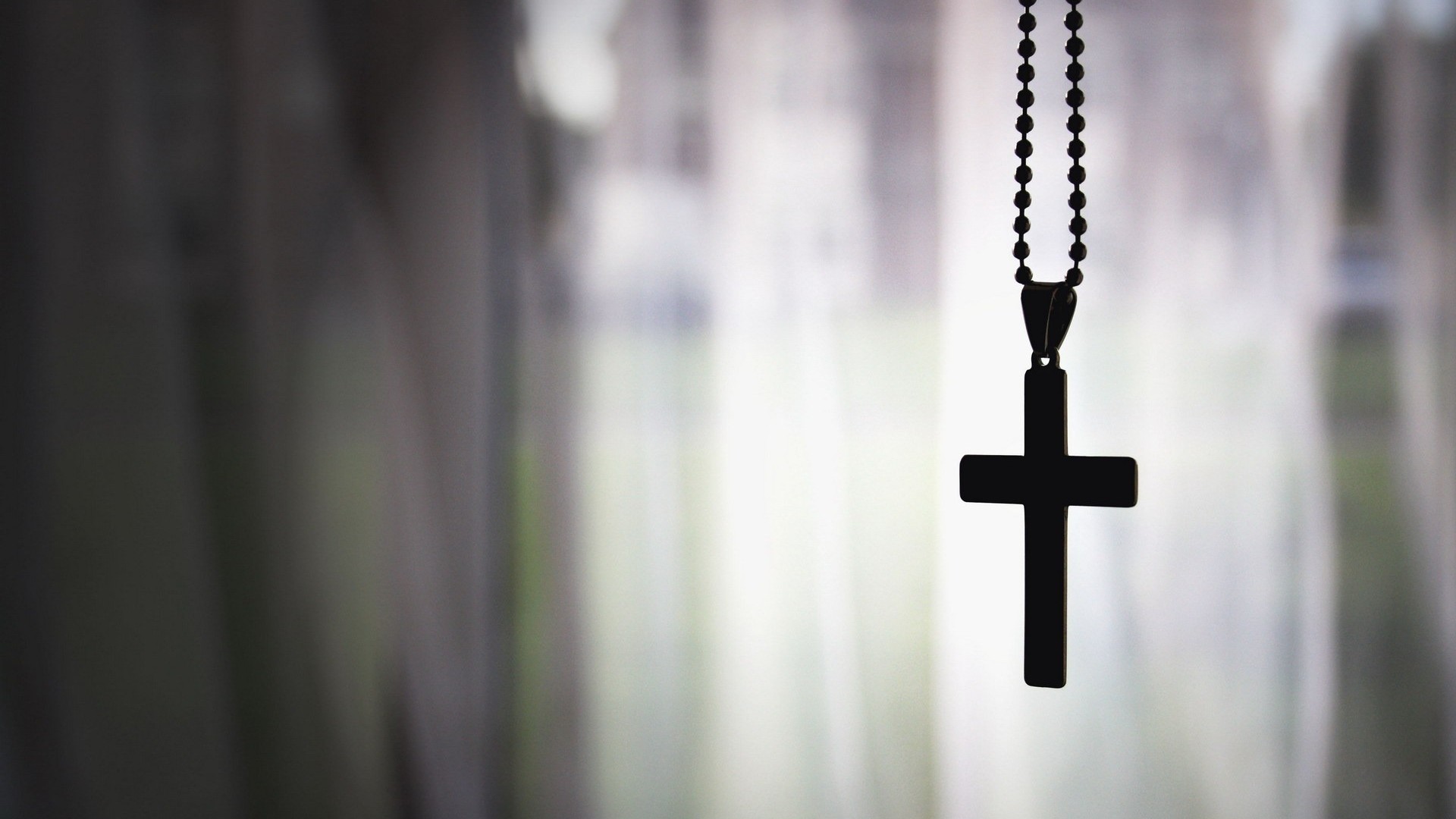 ,NaR rhkp ghU
mtU vd;d nrhd;dhU NfS
vy;yhiuAk; xU jha;
gps;isapdhU
vy;iy fle;J vy;yhiuAk;
Nerpf;f nrhd;dhU
nrhd;dhU nrhd;dhU
nrhd;dhU nrhd;dhU - 2
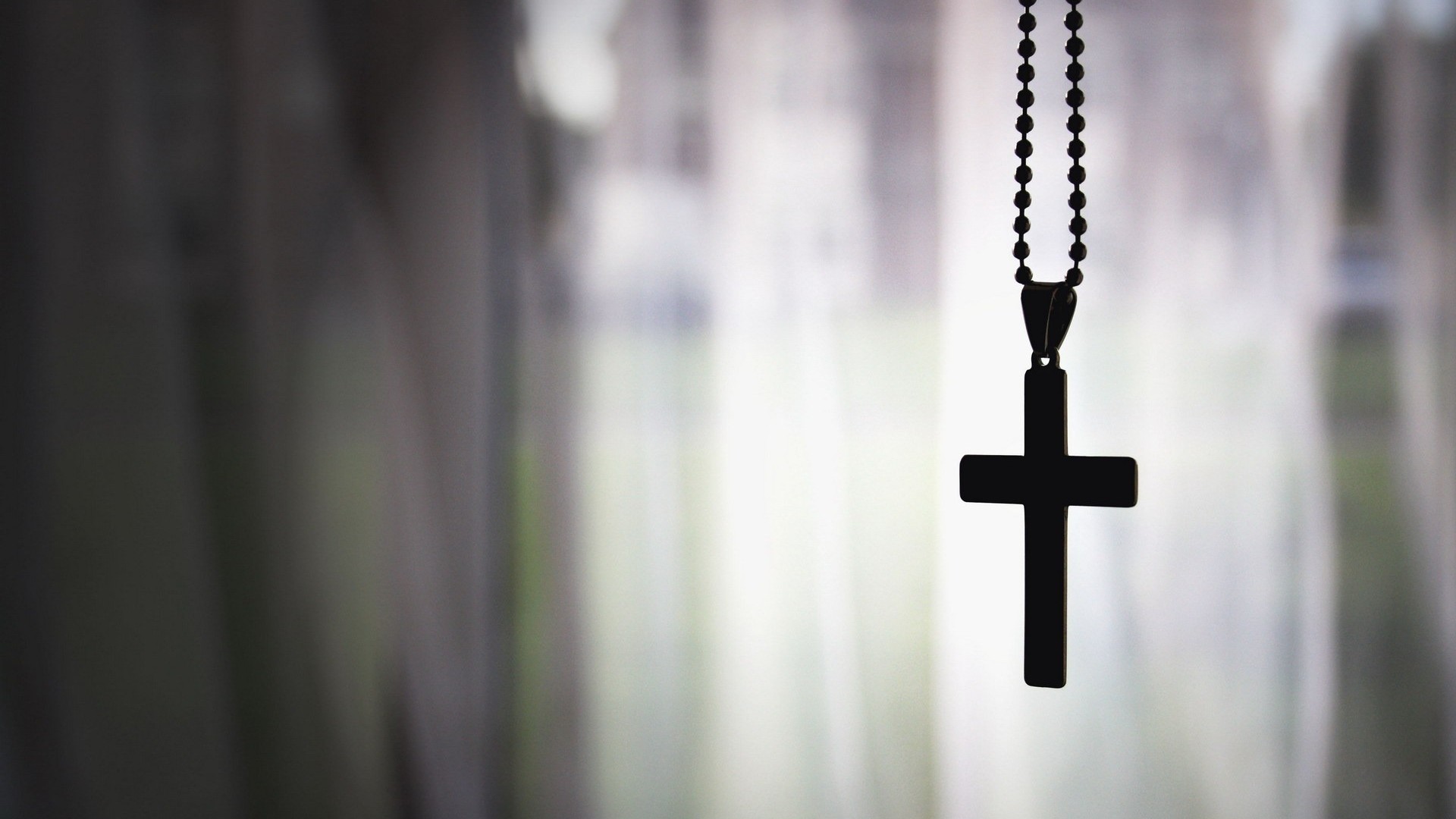 Ml;Lf;Fl;lp ehd; Ml;Lf;Fl;lp
,NaRtpd; ke;ij Ml;Lf;Fl;lp
Gy;Ys;s ,lq;fspy; Nka;j;jpLthh;
mkh;e;j jz;zPuz;il elj;jpLthh;
Mlp ghLNtd; mfkfpo;Ntd;
Js;sp Js;sp Js;sp Js;sp 
mth; gpd; nry;Ntd;
rpq;fk; fulpf;Fk; mQ;rpNlNd
,Nanrd;id fhf;f ty;ytNu
Ml;Lf;Fl;lp ehd; Ml;Lf;Fl;lp
,NaRtpd; ke;ij Ml;Lf;Fl;lp
Gy;Ys;s ,lq;fspy; Nka;j;jpLthh;
mkh;e;j jz;zPuz;il elj;jpLthh;
Mlp ghLNtd; mfkfpo;Ntd;
Js;sp Js;sp Js;sp Js;sp 
mth; gpd; nry;Ntd;
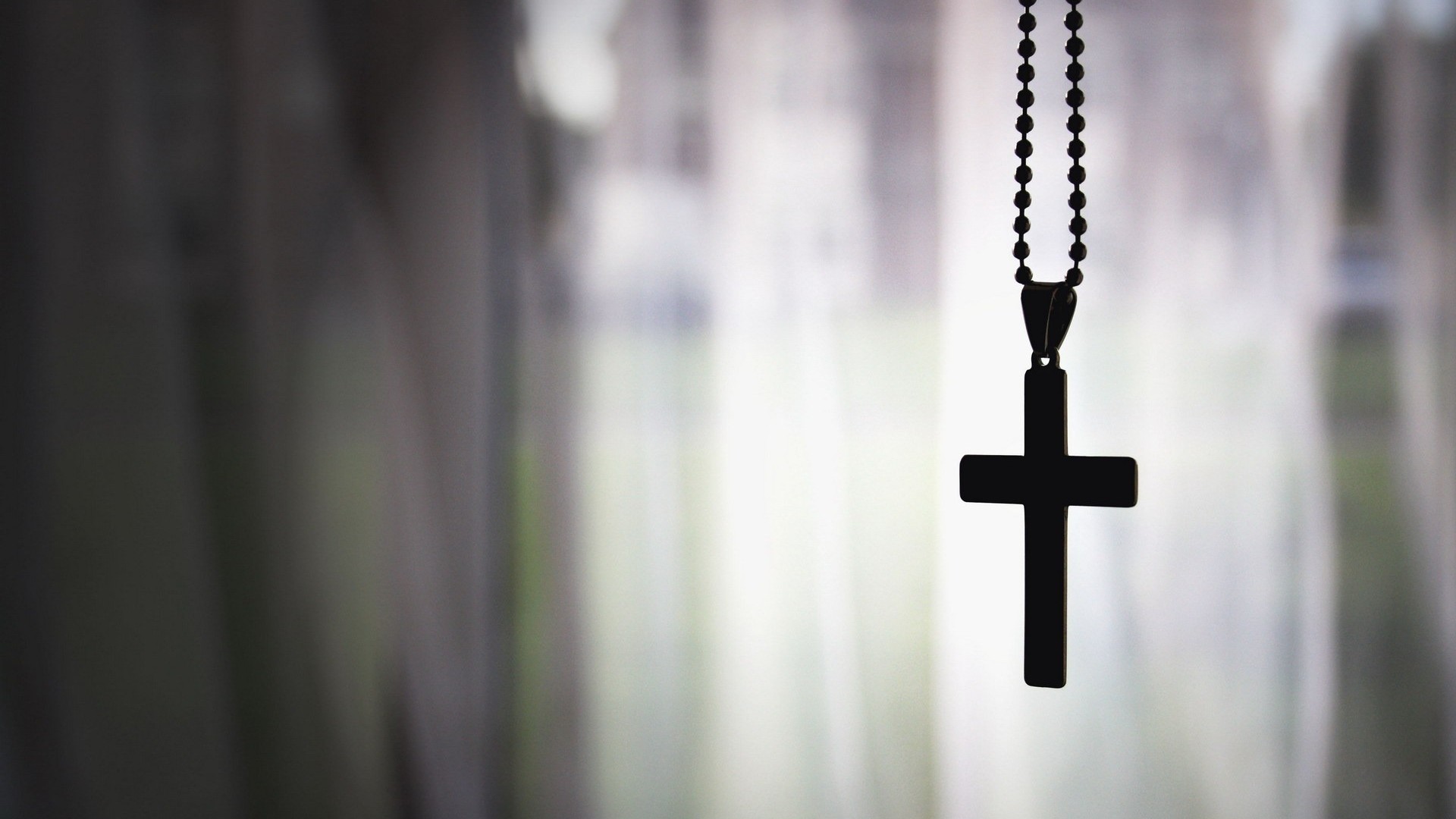